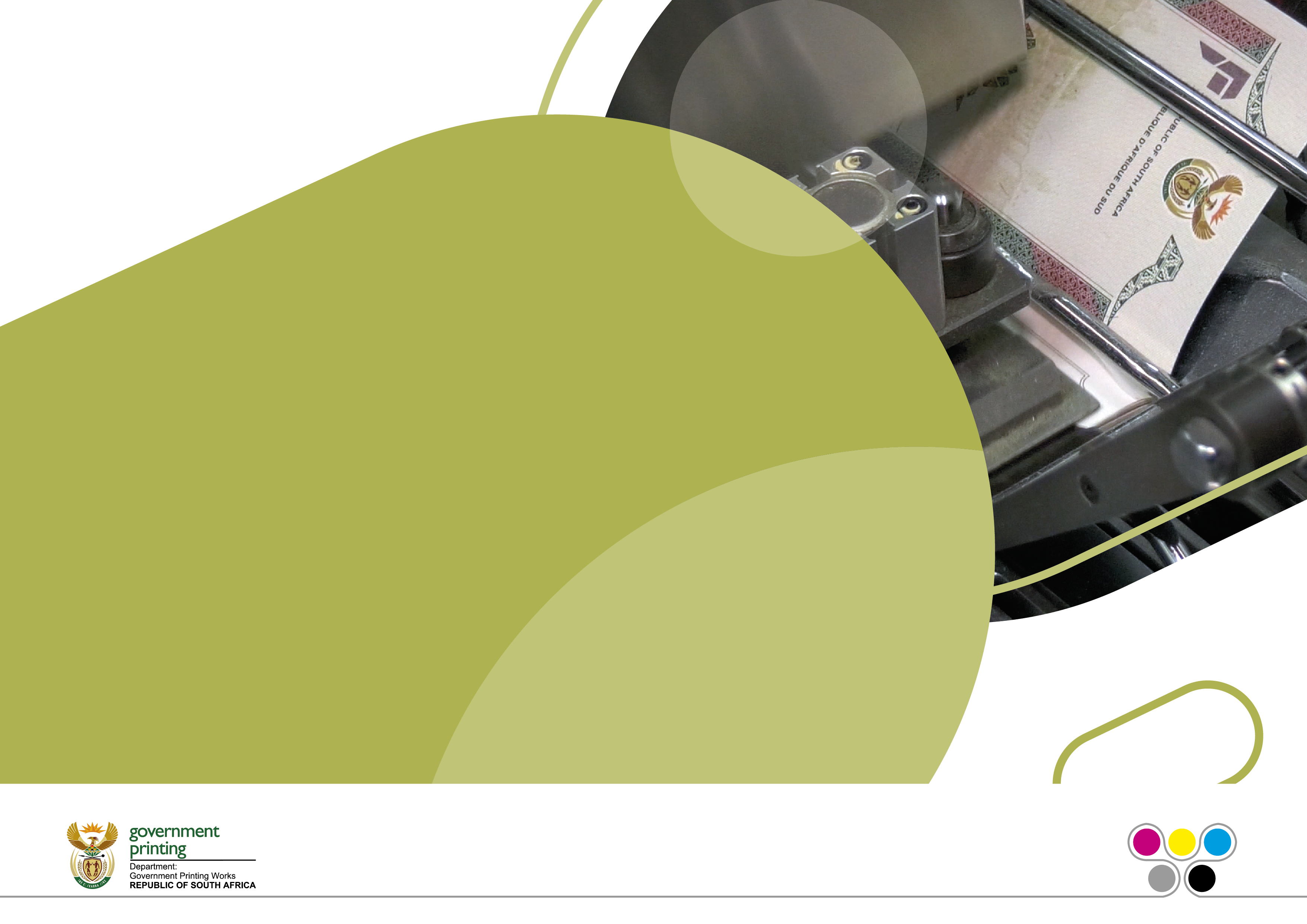 GOVERNMENT PRINTING WORKS (GPW)PRESENTATION: ANNUAL REPORT 2020/21Presentation to the Portfolio CommitteeDate: 18th October 2022
1
Table of contents
Executive Summary 
PART A : Annual Performance 2020/21
PART B: GPW Financial Statements 2020/21
PART C: Audit matters
PART D: Risk Management
PART E: Risk mitigating plans: system collapse and data losses
PART F: Implementation of the Ministerial Review Panel Report
2
Executive Summary
GPW management appreciates an opportunity to present this Annual Report to honourable members of the Portfolio Committee
Management further acknowledges the support received from members of this Committee in its oversight role, which provides guidance towards enhancement of its strategic goals, objectives and plans.
The 2020/21 Annual Report provides an account of GPW’s performance against the strategic plan of 2020- 2025, the Annual Performance Plan 2020/21 and the budget as approved by Parliament.
The tabling of this Annual Report comes in a year later, due to system failure and data losses experienced by GPW on 04 February 2021, as a result of a EVA hardware crash, that hosted multiple servers, containing critical data including the tenders, e-Gazzettes, Dynamics AX (financial management system), emails and other technical systems.
Recovery of systems and stabilisation of the ICT environment called for a collaborative effort, inclusive of soliciting expert advice and support from external service providers.
3
Executive Summary cont..
A Migration Plan has been developed and approved by EXCO and is being implemented to turn around the ICT environment and all its operations, towards a desired end state of a stable infrastructure, network and systems to enable successful back up and restoration of GPW applications and data.
GPW has received approval by National Treasury to be audited using GRAP as opposed to IFRIS accounting standards for the 2020/21 financial year going forward.
GPW management and officials committed to attainment of set targets for the 2020/21 financial year, despite being hardest hit by the advent of COVID-19 pandemic.
During the first quarter of this year, GPW could not print essential documents such as Identity and travelling documents due to the lock down restrictions. This was due to the temporary closure of DHA’s offices, which affected the demand for Identity and travel documents. However, GPW remained open to produce all required government gazettes for different stages of the national lockdown, as well as other critical documents.
On average, GPW lost over half of its production capacity for the financial year, thereby impacting negatively on its revenue base. The revenue was reduced from R1.559 billion to R745 million, due to lack of buying power by government departments as a result of the national lockdown. 
The following targets, which are customer facing, had to be revised downwards: 
Percentage of total workforce trained as per WSP identified priorities; 
Number of countries engaged in the SADC region; as well as the  
Number of local customers engaged.
4
Executive Summary cont..
As an organisation, we have seen the revenue of R815 million in 2020/21 in comparison with R1.618 billion in the preceding financial year. 
GPW declared a surplus of R2.4 billion to National Treasury in accordance with Treasury Regulations in the 2020/21 financial year. However, National Treasury granted GPW permission to retains all its accumulated surplus, in order to fund capital and facility/ asset recapitalization expansion projects.  
An overall performance of 78% was achieved against the targets set for this financial year.
5
PART A :Annual Performance 2020/21
6
Summary of 2020/21 overall performance
Government Printing Works had a total of 18 targets planned for the 2020/21 financial year. Fourteen (14) targets were achieved, representing overall achievement of 78%, and 4 were not achieved.

The summary is as follows:
7
Annual Performance per Branch:  2020/21
8
Office of the CEO
The Office of the CEO is comprised of two business units, namely Information and Communication Technology (ICT) and Internal Audit (IA). 

This office had planned for three but achieved two targets. One target for IA and one for ICT were achieved.  The target that was not achieved from ICT is:

95.5% system availability
9
Office of the CEO
10
Office of the CEO
11
Branch: Operations and Production
12
Branch: Strategic Management
13
Branch: Financial Services
Financial Services planned for four (4) targets and achieved only one (1) 
The targets that were not achieved are as follows;
Unqualified audit opinion for 2019/20
10% net profit margin achieved
15% progress completed to the Masterplan/ Old government garage – 83 Visagie Street, Pretoria 

Reasons are provided in the following slides.
14
Branch: Financial Services
15
Branch: Human Resources
Human Resources planned for two (2) and achieved all targets for the financial year.
16
PART B: GPW Financial Statements 2020/21
17
Annual Financial Statements and Audit outcome
The overall audit outcome has remained stagnant over the past two years. 
GPW received a disclaimer opinion in 2019/20 due to the management representation letter not being signed off pending an escalation outcome. 
The AFS for 2020/21 were submitted to the AGSA on the 31st May 2021, one year after its statutory submission date, due to the data losses experienced within GPW. 
The audit report was signed off on the 20th September 2022. The Annual Report for the same period was prepared by GPW management and tabled  by the 30th September 2022.
 GPW received a disclaimer audit opinion for the 2020/21 AFS due to the data loss which eroded the general ledger. The balances in the AFS were not supported by the general ledger which resulted in limitation of scope.
GPW experienced the 1st data loss on the 4 February 2021. The data loss impacted opening balances on 1 April 2020 and transactions for the 10 months period to January 2021. 
On the 25th  March 2022 and the 1st  April 2022, further system crashes occurred which wiped out the data captured from 02nd September 2021 to 31st March 2022. The 2nd  data loss also eroded the data recaptured for February 2021 and March 2021. The data losses had a significant impact on the operations of GPW and the compilation of the 2020/21 AFS.
18
Important to note
The percentages in this presentation are calculated based on the variance between 2019/20 and 2020/21 over the baseline of 2019/20 figure.

AFS items highlighted in red, were the basis of the disclaimer opinion in the 2020/21 audit.

Reasons for variances above 6%  and R16 million based on 2%  of  revenue are provided in the slides that follow.

The figures used on the analysis of the Financial Statements are based on the adjusted AFS based on the adjustments allowed by AGSA.

Key ratios for GPW are calculated and compared to the norm on the slides that follow.
19
Statement of Financial Position (1 of 4)
20
Statement of Financial Position (2 of 4)
21
Statement of Financial Position (3 of 4)
22
Statement of Financial Position (4 of 4)
23
Statement of Financial Performance (1 of 2)
24
Statement of Financial Performance (2 of 2)
25
Budget vs Actual the overall budget was adjusted due to impact of Covid-19 as employees were mainly working from home and that operations of the Department of Home Affairs (DHA) were temporarily closed.
26
PART C: Audit matters
27
Efforts by management to resolve audit findings
An Audit Matrix was developed inclusive of all prior years audit findings identified by both Internal Audit and AGSA
Internal Audit presented progress against resolution of findings in each EXCO, MANCO, Risk and Audit Committee meetings
Internal Audit conducted risk-based audits based on the IA Plan, as approved by the Audit Committee with concurrence by the CEO
Internal audit tested all findings based on evidence provided by management to evaluated adequacy and effectiveness of controls implemented
Internal Audit continue to monitor and evaluate progress made by management on a quarterly basis and report to all governance structures




A summary of progress made follows
28
Resolution of audit findings
Progress report on the 2019/20 findings
The progress made on the 2019/20 audit findings is depicted in the graph below.
The reasons are in the following slides
30
Action plan to address the 2019/20 findings (1 of 2)
Property, plant and equipment
Review of useful lives: An external service provider will be engaged to assist with construction of a new Asset Register. GPW will incorporate the review of the useful lives and residual values of items of PPE in the 2021/22 AFS, but the impact will only be felt during 2022/23. 
Revaluation of land and buildings: A service provider has been appointed to revalue land and buildings to enable the separate recording and disclosure thereof in the FAR and AFS. 
 (c) Moveable assets: A service provider is being appointed to assist GPW with the 	tagging, counting, physical verification and conditional assessment of items of PPE. 	The tender closed on 12th October 2022. It is envisaged that the necessary 	adjustments will be processed in the 2022/23 financial year.
       
Costing
The establishment of a Fiscal Governance Committee is being prioritised. The committee will discuss and review the costing and pricing strategy and policies. It will also be responsible to oversee revenue and debt management practices within GPW.
31
Action plan to address the 2019/20 findings (2 of 2), cont..
Irregular expenditure: Management embarked on a process to ensure the identification of all irregular expenditure items (completeness) and the appropriate disclosure thereof. Particular attention has been paid on the administration of the Contracts Register to assist management with the early identification of contracts that are maturing 6 months in advance. The relevant SCM processes are initiated in a timely manner.
      Progress made on the regularisation of sole supplier contracts is summarised in the table 
      below:
32
Action plan to address the 2020/21 findings
An audit Action Plan and Audit Matrix has been developed to monitor progress in implementing the AGSA recommendations.
GPW has met with Offices of the Accountant General and Auditor General to obtain guidance and exemption relating to the limitation of scope findings,  due to the absence of the general ledger.
Meeting held between Minister and AGSA to engage on the audit process for GPW and guidance going forward.
Letter written to National Treasury requesting an exemption from specific provisions of the PFMA. Follow up being made on the response.
The Internal Controls Committee has been established to focus specifically on strengthening of internal controls and improving overall governance. It has been sitting and progress made is reported at EXCO.
Internal Audit is focusing on, amongst others, probity audit in this financial year. The outcome will enable GPW to improve on financial probity and engender a culture that supports probity in line with the procurement policy and processes.
33
Action plan to address the 2020/21 findings, cont..
In order to reconstruct the balance for debtors that are valid and accurate as at 31st March 2022, GPW had embarked on the debtors' circularisation exercise, wherein Government Departments both National and Provincial,  Government Entities and Municipalities were approached and requested to validate the balance owing to GPW as per their audited Annual Financial statements.
GPW issued 1 447 debtor accounts (via email) to all its customers with the balances that reflected in the debtor's ledger as at 31st March 2022. Only one municipality has responded thus far, which has resulted in process not being effective. 
The CFO is busy making contact with CFO’s of relevant departments/entities as part of his intervention, to facilitate receipt of invoices by GPW. Should this approach not help, then National Treasury will be requested to assist. 
Of the 1 447 debtors accounts, 370 accounts balances also reflected the interest charged to overdue amounts that is in line with Section 80 of the PFMA and Treasury Regulation 11.5 wherein it clearly stated that - Interest must be charged on debts to the state at the interest rate determined by the Minister of Finance in terms of section 80 of the Act, GPW has received an exemption to not charge such interest until the balance on its records are valid and accurate.
34
PART D: Risk Management
35
Strategic Risks
In the 2020/21 financial year GPW identified and put mitigation actions against enterprise risks as follows:
36
Strategic Risks cont..
37
The Combined Assurance Plan was developed, populated with strategic risks and outlining lines of defense to enhance integrated risk mitigation and reporting.
38
PART E: Risk mitigating plans: system collapse and data losses
39
Actions to mitigate risk of system collapse and data losses
Mitigation Plan:

Filling of vacant funded posts on the approved ICT structure to beef up capacity will be completed by March 2024:
The Chief Information Officer is appointed and started in August 2022.
The Director: ICT infrastructure is appointed and started in November 2021.
Three Deputy Directors appointed to address the roles of Virtual Infrastructure, SharePoint and databases.
IT Steering Committee is established as follows:
Advertisement of Chairperson and two additional members.
Review of Terms of Reference for the ICT steering committee .
Appointment of Interim Chairperson and members of the ICT Steering Committee is done.
Review of all ICT Policies .
Appointment of the GITO done and reported to DPSA.
Governance: Weekly war room meetings held between GPW management, DHA and SITA to support the GPW’s stabilisation process. 
The Business Agreement (BA) with SITA is received and anticipated to conclude by October 2022.
Services of external ICT expertise procured to support ICT on the stabilisation process as well as re-automate the tender and eGazette systems.
Implemented Backup on three sites as follows:
Visagie has backup to disk and backup to tape.
Bosman has backup to disk and backup to tape.
BCX has data copy of critical systems only on disk.
40
Actions to mitigate risk of system collapse and data losses
Mitigation Plan Cont.…


7. WAN migration has been addressed as follows:
WAN links between GPW primary and Secondary office implement through SITA by end of September 2022.
WAN Migration proposal is signed between GPW and SITA and in the tendering process for implementation by March 2024.

8. Data Restore tests are performed as scheduled and reported:
Test Report available on request.

9. Infrastructure Refresh is estimated to be received in March 2023 and migration of services to the new infrastructure by March 2024.

10. New Datacentre colocations are identified and datacentre is being build as follows:
CSIR  datacentre will be completed in March 2024.
SITA Whitespace Renal will be achieved by March 2023.
New GPW Building offices is estimated to have the datacentre by March 2024.
41
Consequence management
Disciplinary action has been taken against officials working in areas where multiple system failures and data losses occurred, in the ICT business unit.
A total of nine officials, comprising of 8 Deputy Directors and a Director were issued with letters of intended disciplinary action.
Based on their representations, 6 were reprimanded, 1 got a written warning and one official is still on suspension.
 A team of forensic investigators has been appointed to investigate further system failures and data losses
An investigation is currently underway and a report will be provided to management with recommendations for implementation.
Disciplinary action continue to be taken against acts of misconduct within GPW and sanctions are implemented accordingly.
42
PART F: Implementation of the Ministerial Review Panel Report
43
Status update
The MRP report was officially handed over to GPW management by Minister
Progress to date is as follows:
GPW has appointed a project manager to facilitate and monitor  implementation of the MRP Report.
Technical advisor has been appointed to provide technical knowledge, support and guidance on the implementation process.
 All recommendations in the Report have been converted into Actions plans, and heads of business units are held responsible and accountable for implementation.
Action plans are reviewed in line with SMART principles
Progress reports are presented at EXCO meetings and further guidance provided where necessary
44
Status update, cont..
An implementation model has been developed  to guide implementation of the Report based on categories extracted from the Report 
A team of forensic investigators has been appointed  to focus on all areas identified in the Report
Work streams have been established comprising of GPW officials, led by experts from the appointed forensics team, to coordinate implementation of the Report. Reports will be consolidated and presented to EXCO and Minister
GTAC has been appointed to drive organisational turn around strategy and provide technical support on change management. 
A turn around strategy has been approved by EXCO.
A dashboard has been created to monitor implementation of recommendations on a weekly basis.
45
Conclusion
GPW will continue to:
 put all effort in ensuring stabilization and sustenance of its ICT operations to mitigate the risk of further system failures and data losses
focus of current and emerging risks and implement the risk appetite and tolerance frameworks
resolve all audit findings, strengthen internal controls to attain good governance and strive to attain a clean audit outcome
optimally utilize expertise from external service providers which it has contracted across all functional areas, for the betterment of all its operations
implement financial standards to improve the quality of its financial statements
GPW management commits to ensuring compliance with statutory dates for submission of reports and plans to Parliament, based on the guidance and support from all relevant stakeholders.
GPW enlists the support from oversight structures such as the Ministry of Home Affairs and the Director General, AGSA, National Treasury and Portfolio Committee on Home Affairs, in its transformation initiatives  in order to achieve overall success
46
Thank You
47